ГОСУДАРСТВЕННОЕ БЮДЖЕТНОЕ ДОШКОЛЬНОЕ ОБРАЗОВАТЕЛЬНОЕ УЧРЕЖДЕНИЕ    ДЕТСКИЙ САД №60                                                                 Приморского р-на  г. Санкт – Петербурга
Мастер-класс «Ёжики в осеннем лесу»   Техника нетрадиционного рисования  — оттиск  печатками из бросовых материалов.
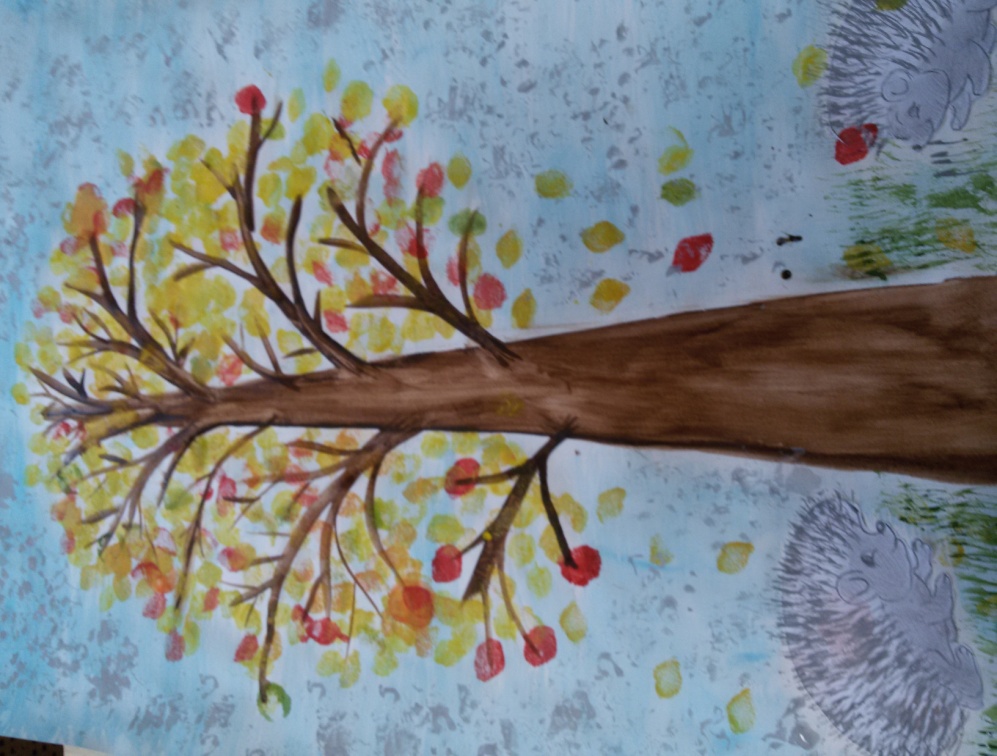 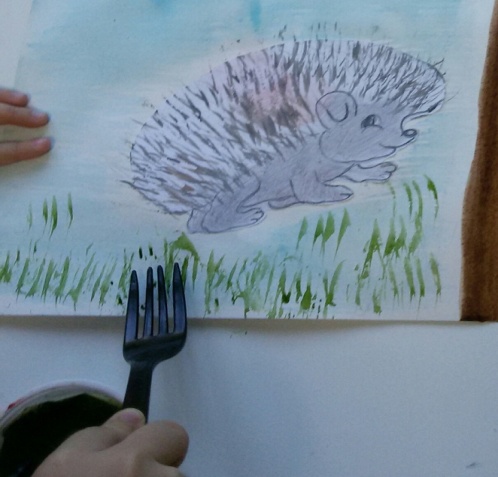 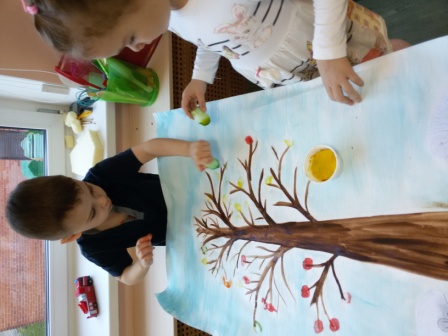 Подготовила  воспитатель Корсакова Е.Н
Цель: Расширять знания  детей по теме осень .
Задачи: Познакомить детей с  новой техникой  рисования.
Изображать  осеннюю  природу, используя для этого печатки из различных материалов.
 Воспитывать отзывчивость и доброту, любовь к  природе. 
Вызывать желание рисовать, используя новые умения.
Предварительная работа:  Наблюдение  за деревьями и кустарниками  во круг детского сада. 
 Рассматривание иллюстраций с изображением осенней природы.
.
Материалы:
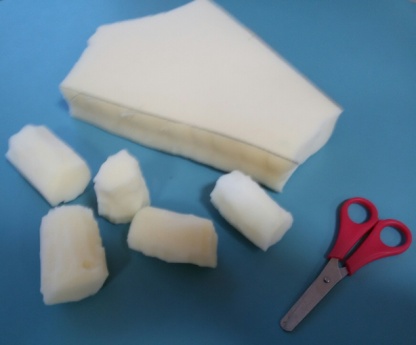 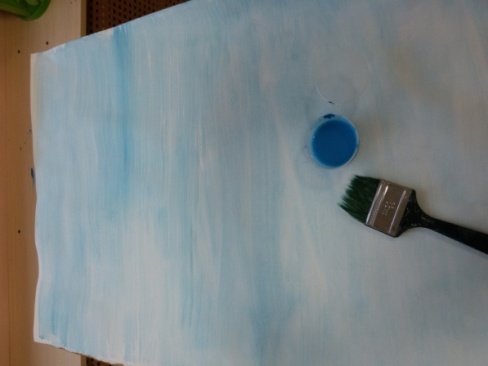 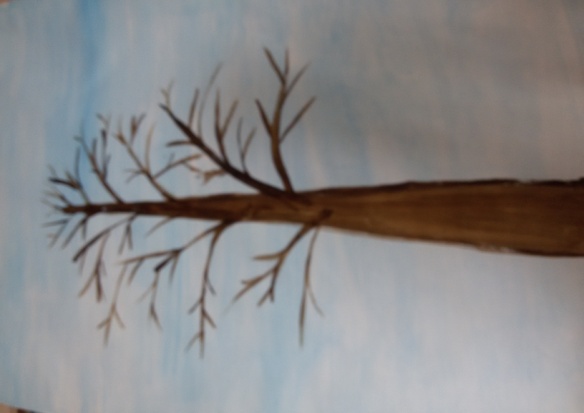 1.Поролоновые печатки в форме листочков.   
(Такие штампики очень просто можно сделать из обычного поролона).
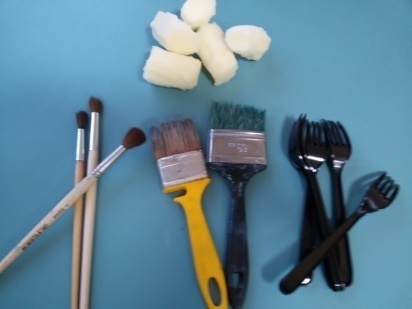 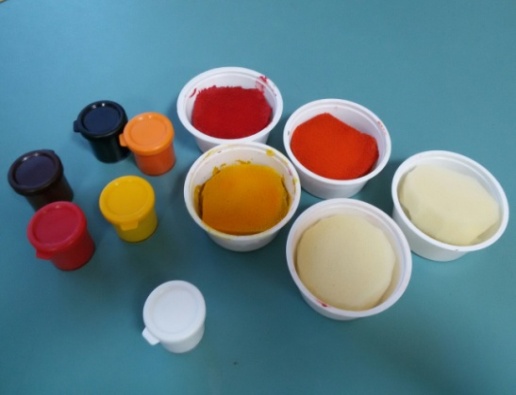 3. Лист ватмана
тонированный  в голубой  цвет, эскиз дерева
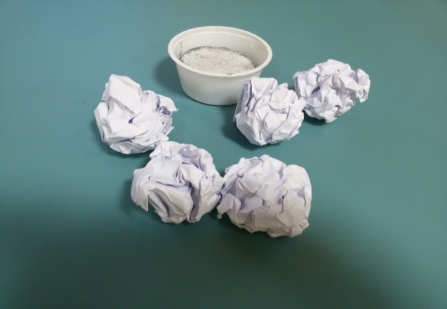 5. Гуашь коричневого, красного, оранжевого и желтого, серого, зелёного цвета.
5.Штемпельные подушечки  тоже из поролона.
4.Кисточки,   пластиковые.
вилки, 
кисти  для тонирования бумаги.
7.Комочки мятой бумаги.
Ход работы:
Рассматриваем  эскиз дерева,  предложенный воспитателем,  и  приступаем к работе.
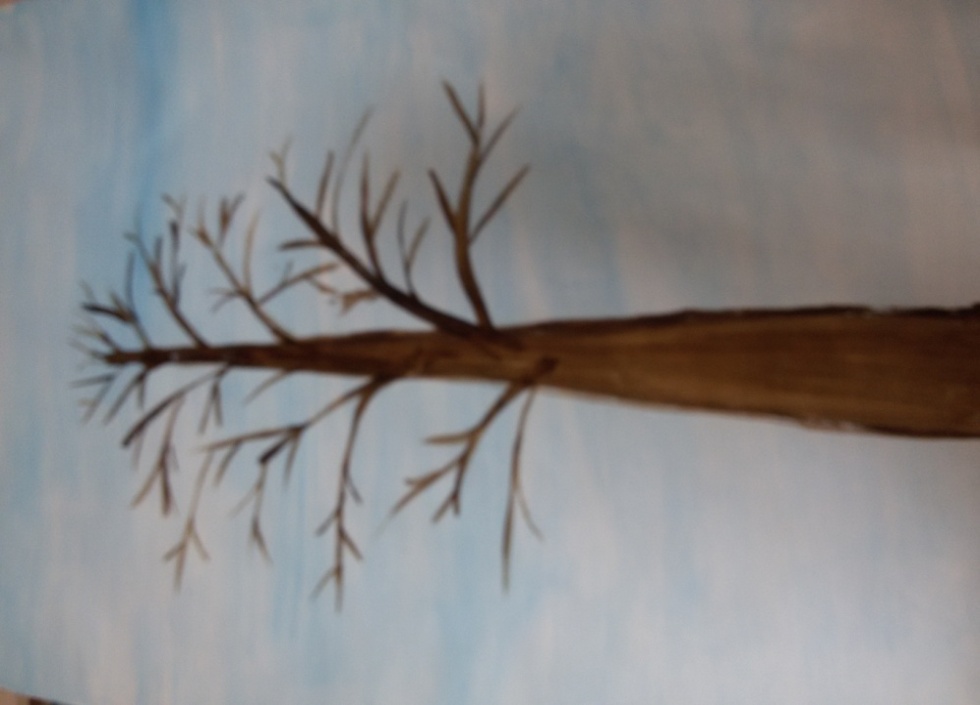 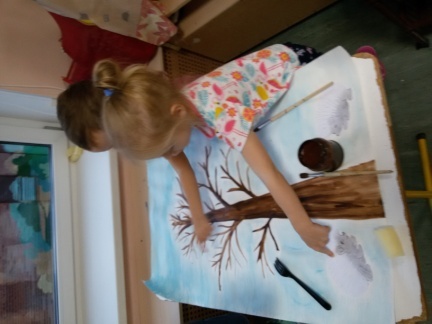 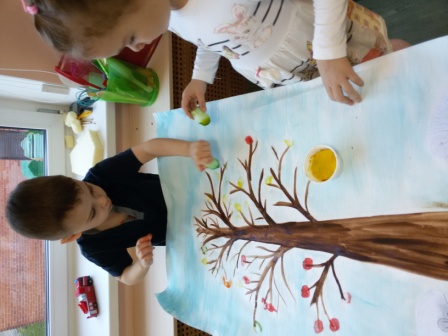 А, под деревом  спрятались ежики.
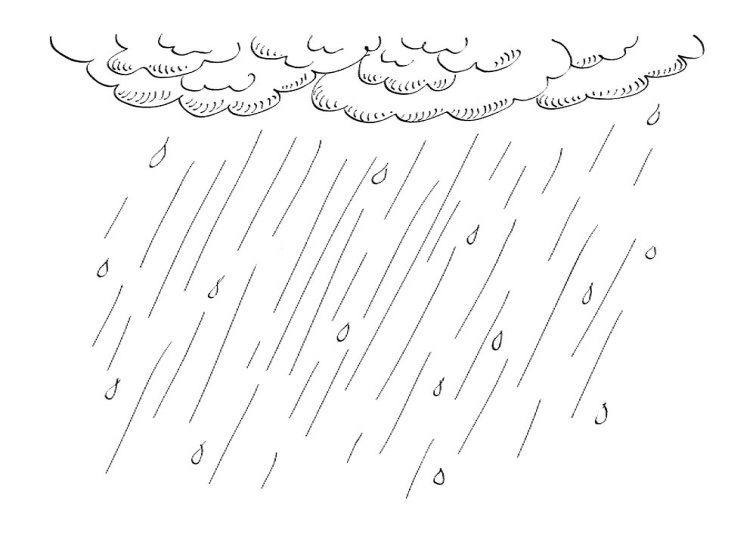 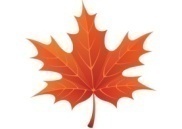 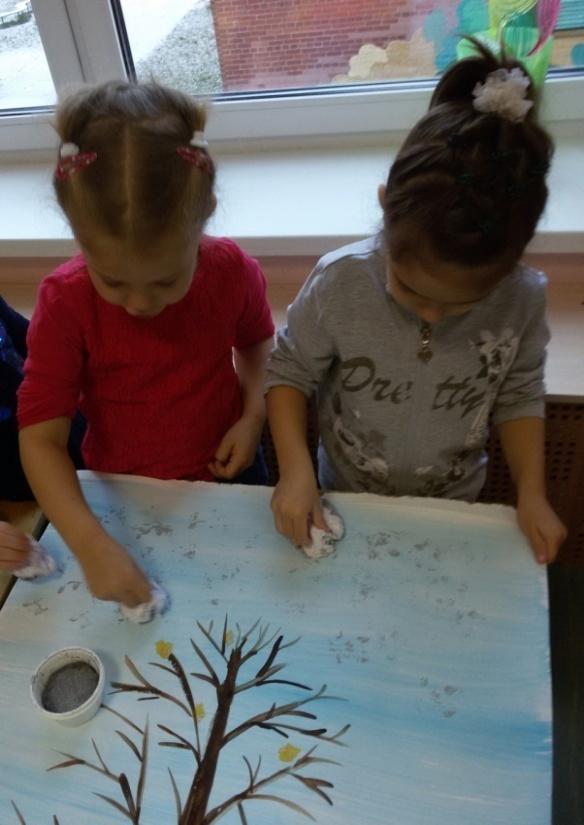 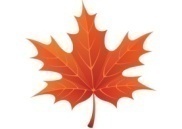 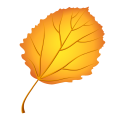 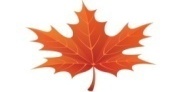 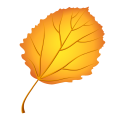 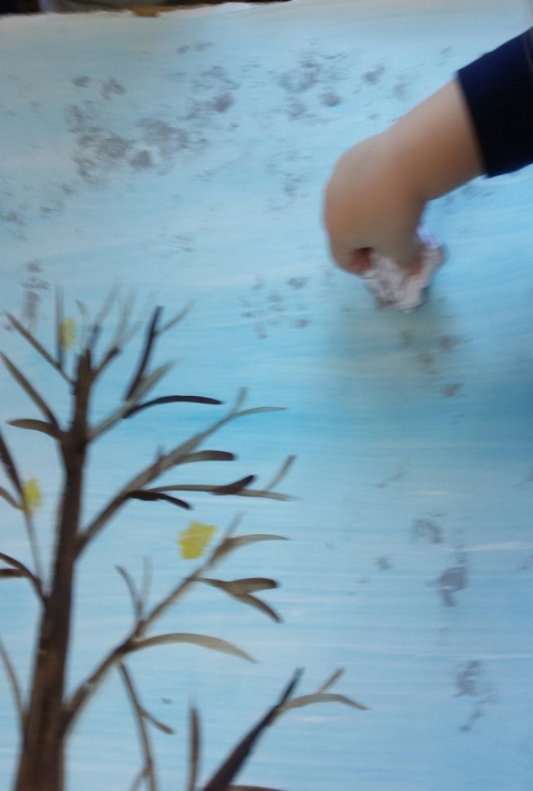 1.Оттиск смятой
 бумагой
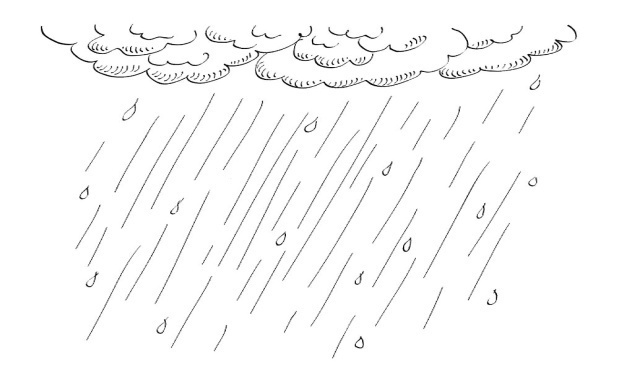 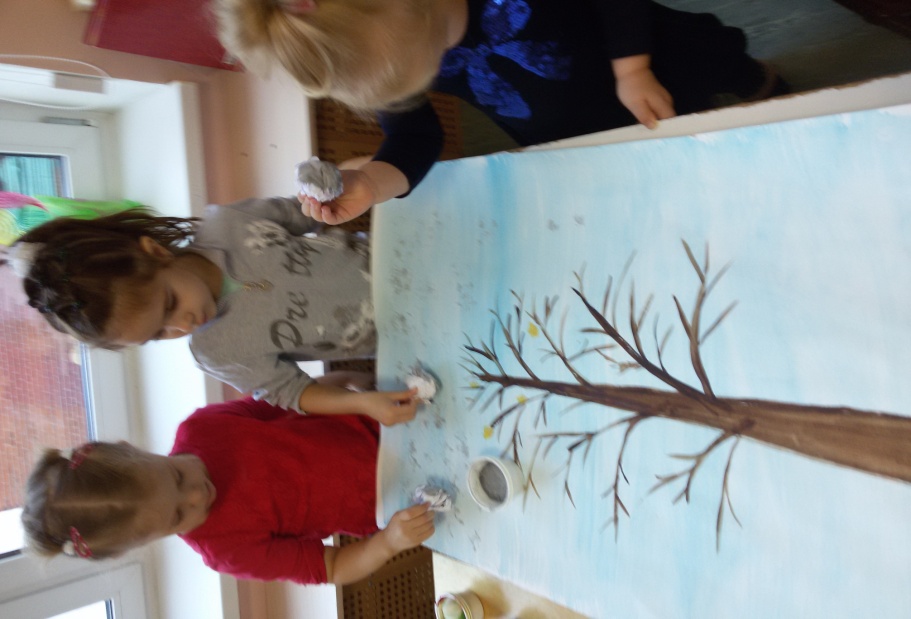 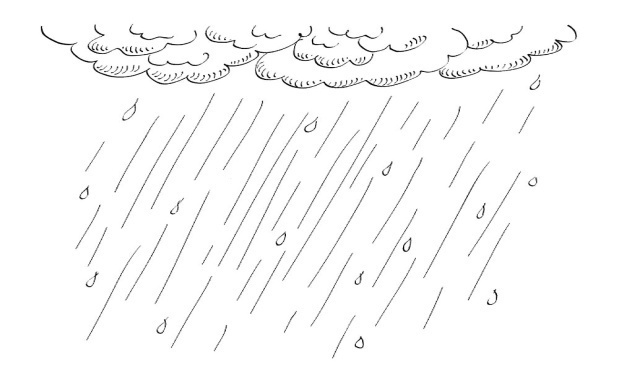 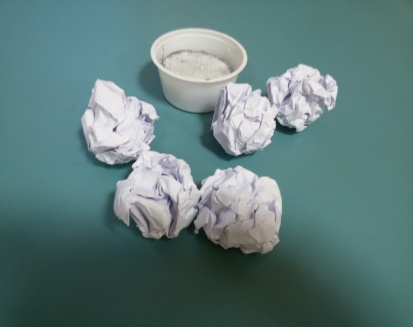 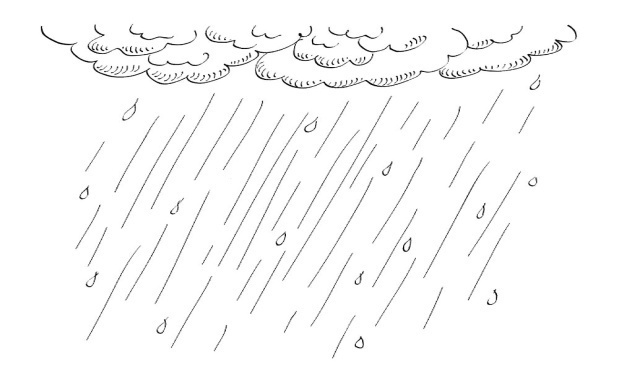 Ребёнок прижимает  смятую бумагу к подушечке с краской и наносит на рисунок
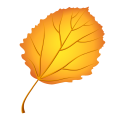 Мисочка с пропитанной гуашью подушечкой,            плотная  бумага смятая                      в комок
Золотые листики
С дерева летят,
Кружит ветер листики-
Это листопад.
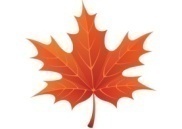 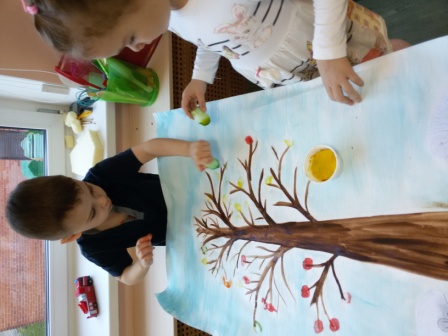 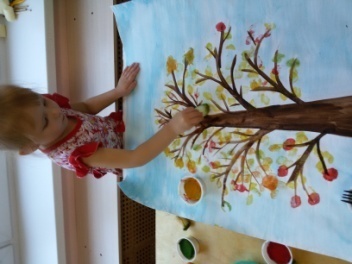 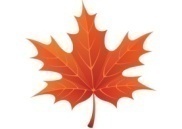 2. Оттиск поролоном.
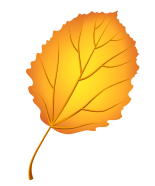 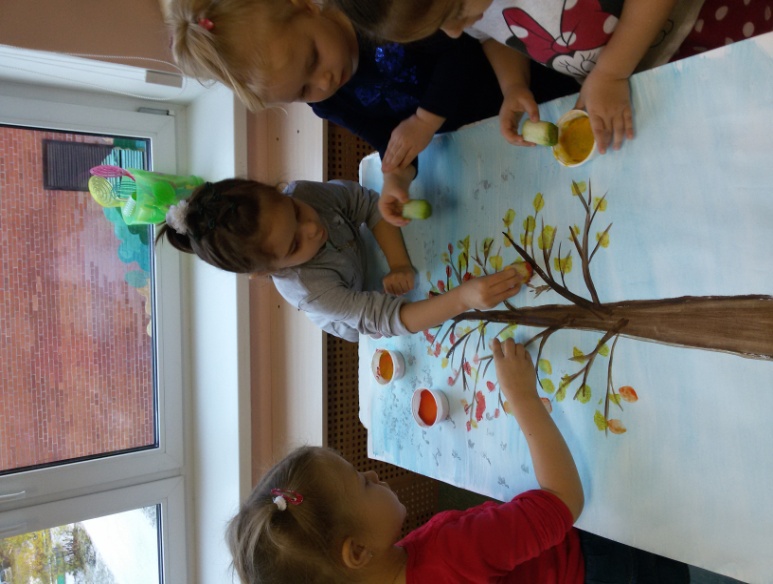 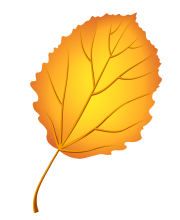 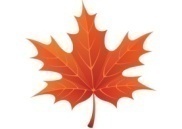 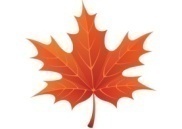 Дети прижимают печатку к штемпельной подушечке и наносят краску на бумагу.
Чтобы получить другой цвет, меняются мисочки с краской и  поролоновые печатки.
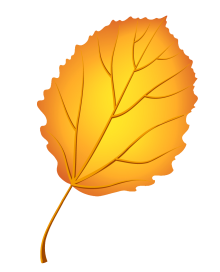 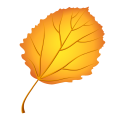 3.Оттиск пластиковой вилкой
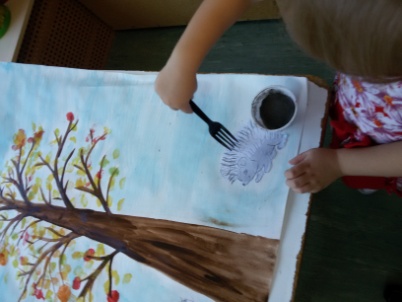 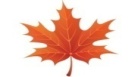 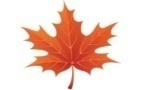 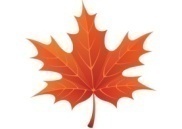 При  помощи пластиковой  вилки, изображаем  ёжикам  иголки.
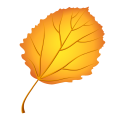 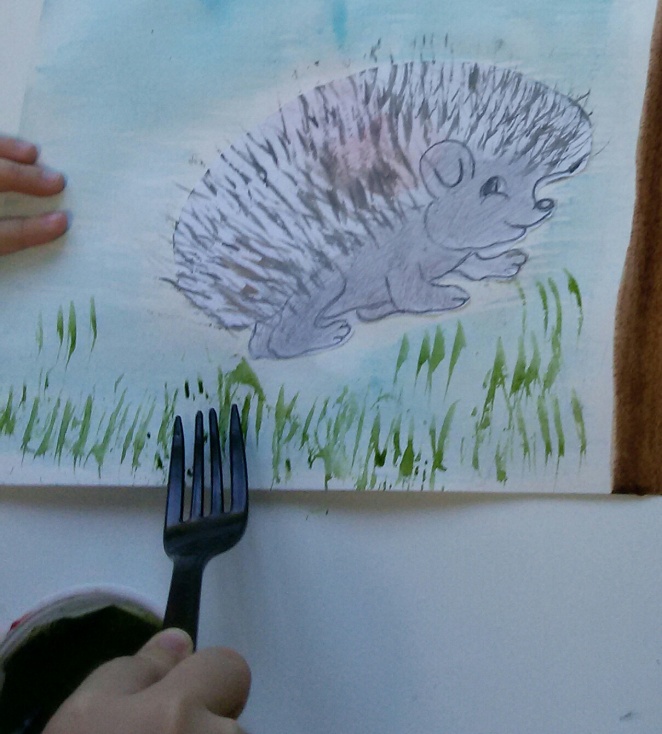 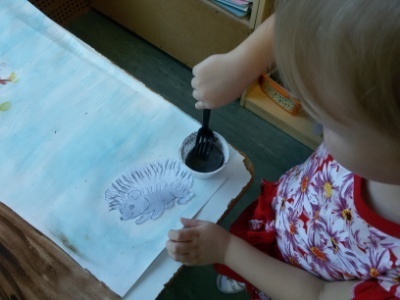 Вилку прижимаем к  штемпельной подушечке и наносим краску на бумагу.
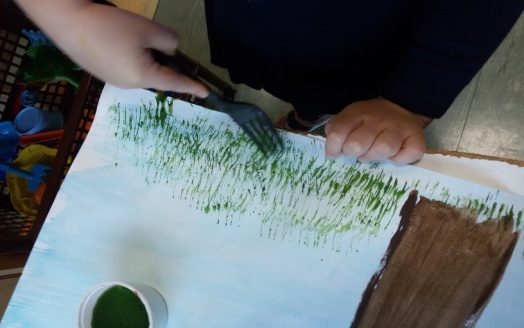 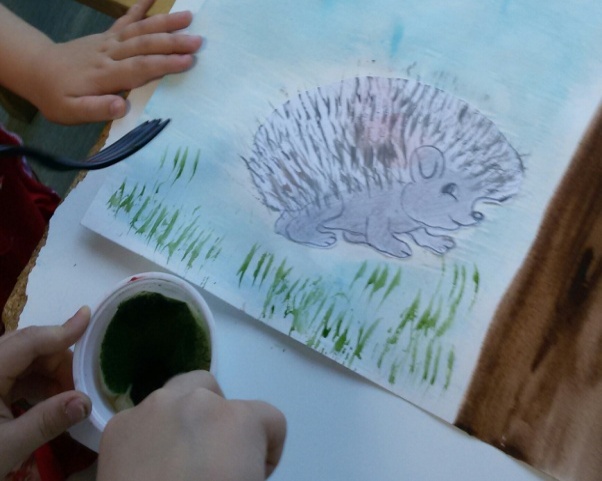 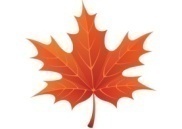 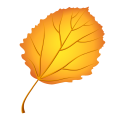 А , теперь  возьмём зелёную краску, и  нарисуем  травку…..
Это наша коллективная работа.
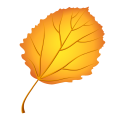 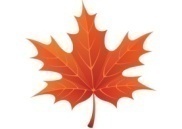 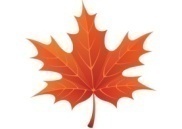 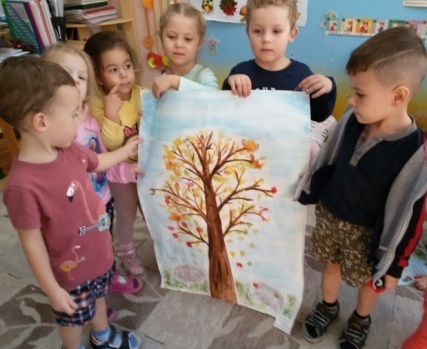 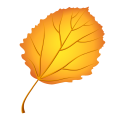 « Ёжики в осеннем лесу»
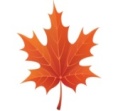 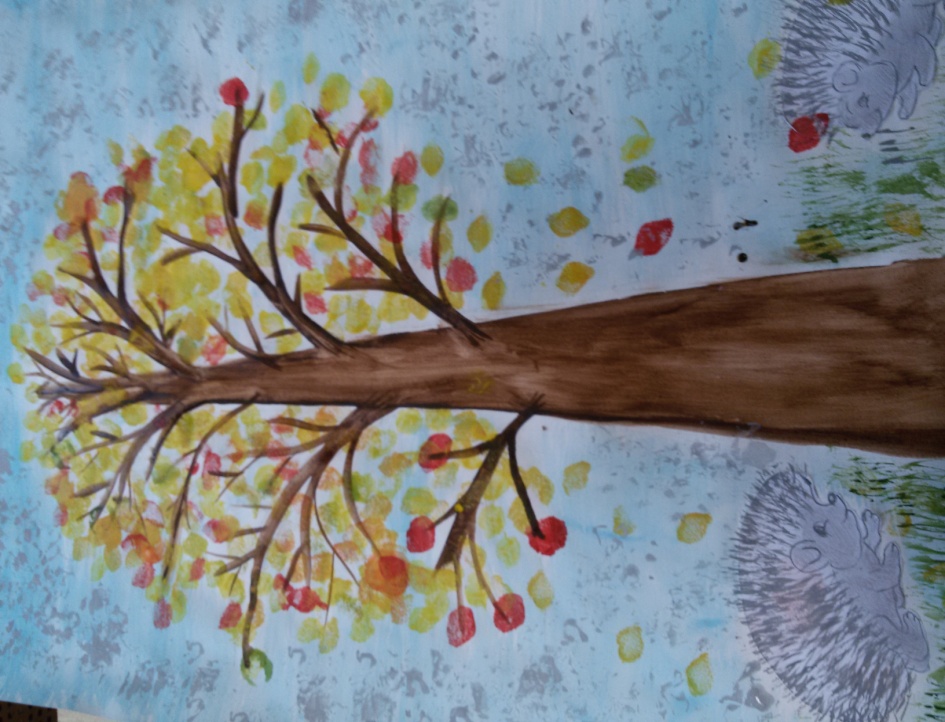 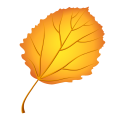 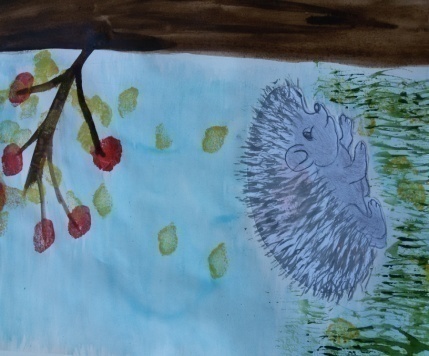 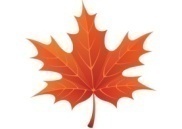 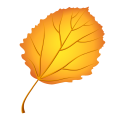 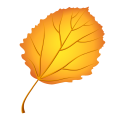 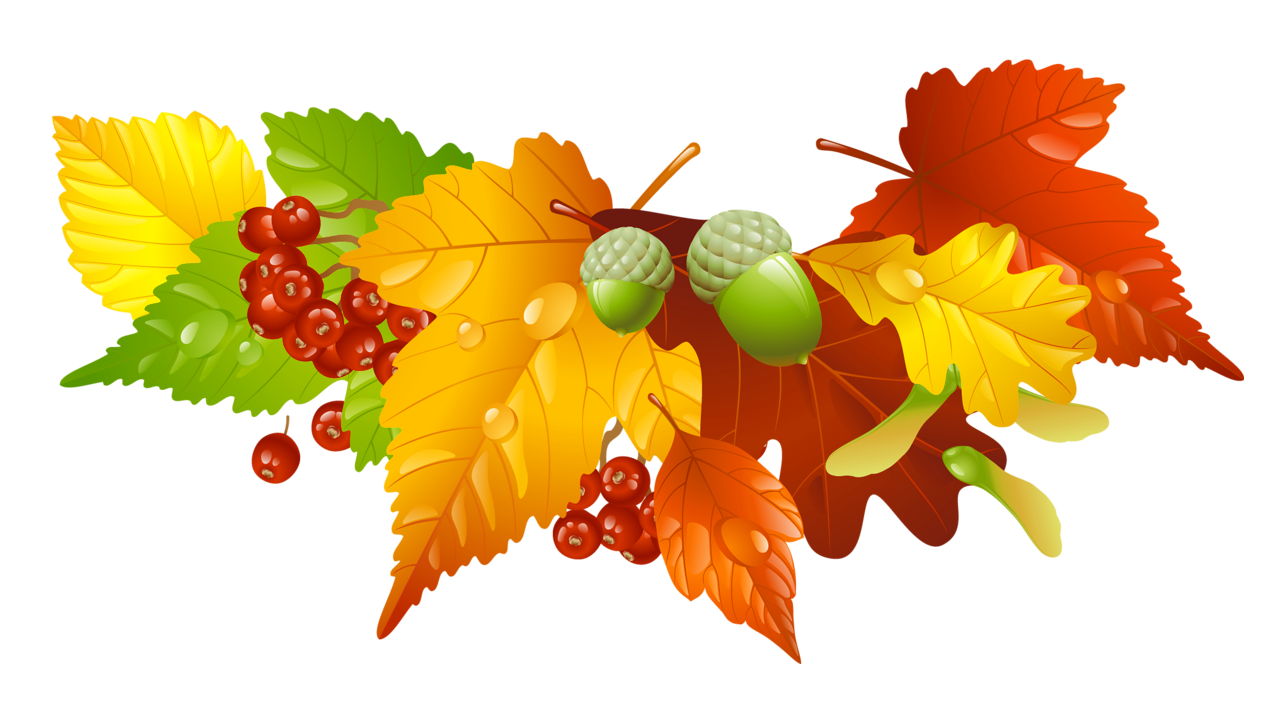 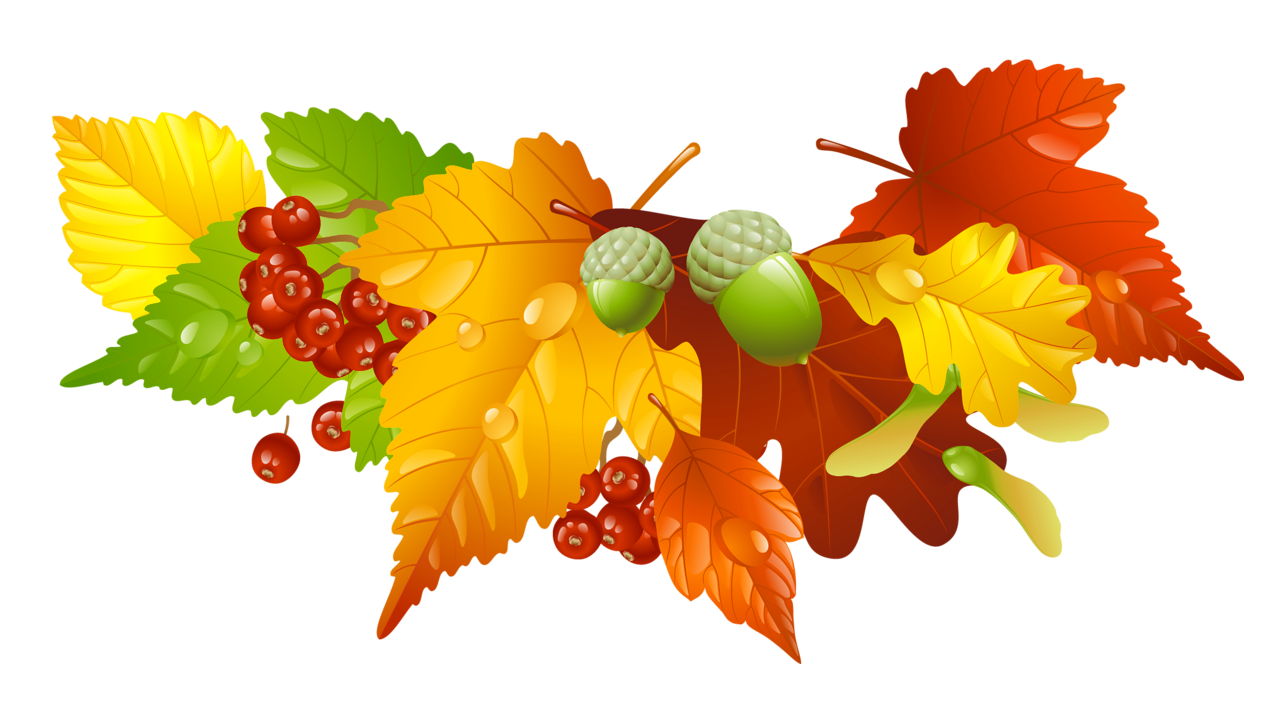 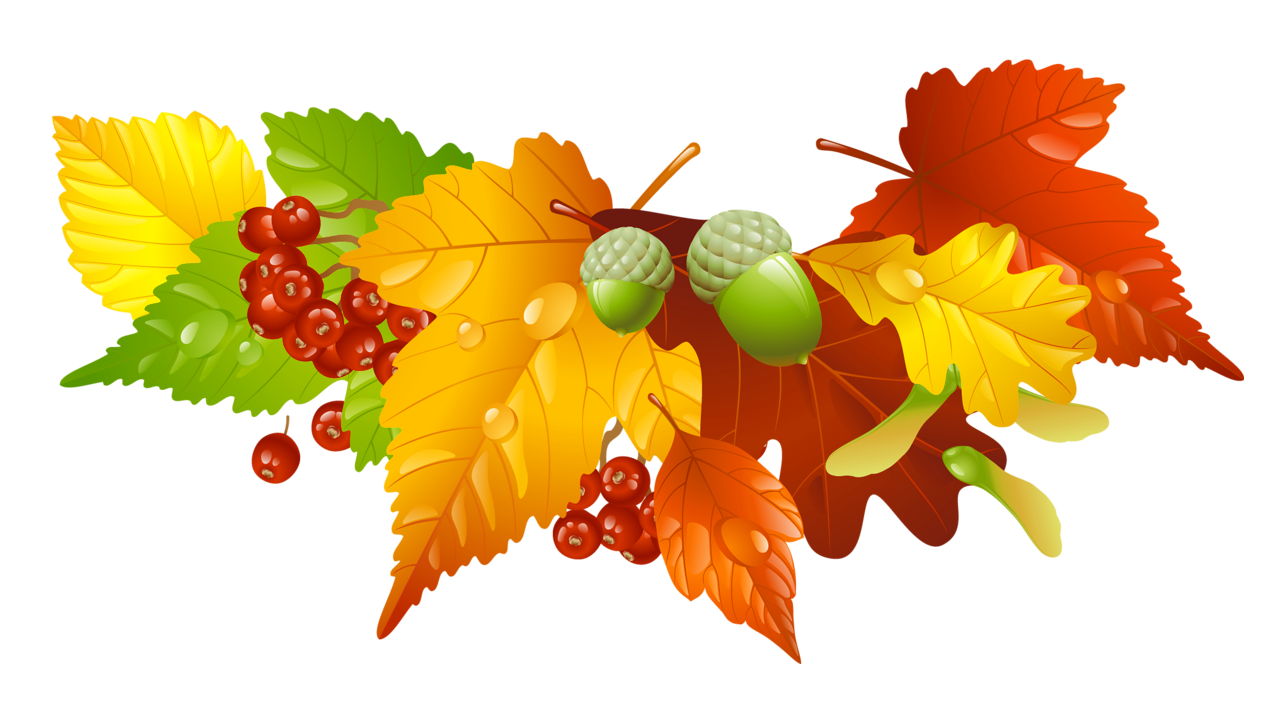 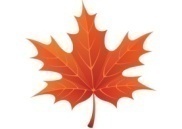 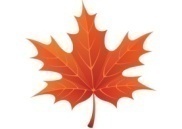 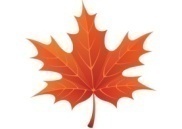 КОНЕЦ
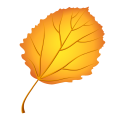 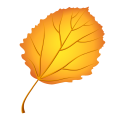 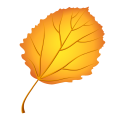 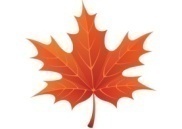 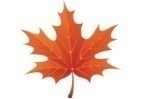 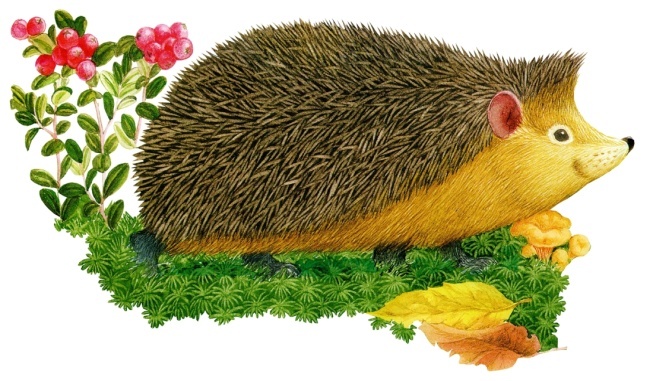 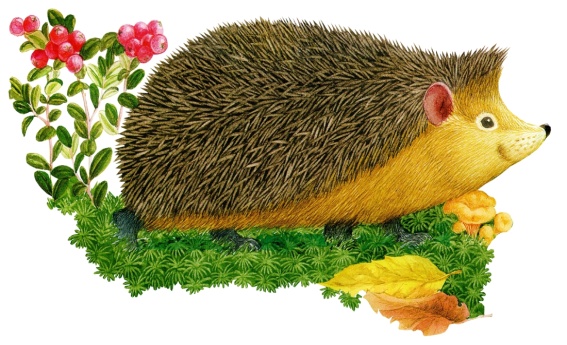 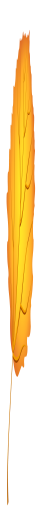 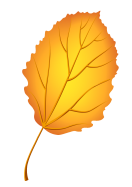 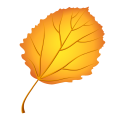 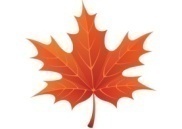 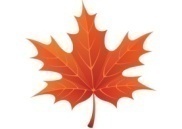 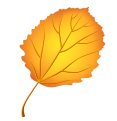 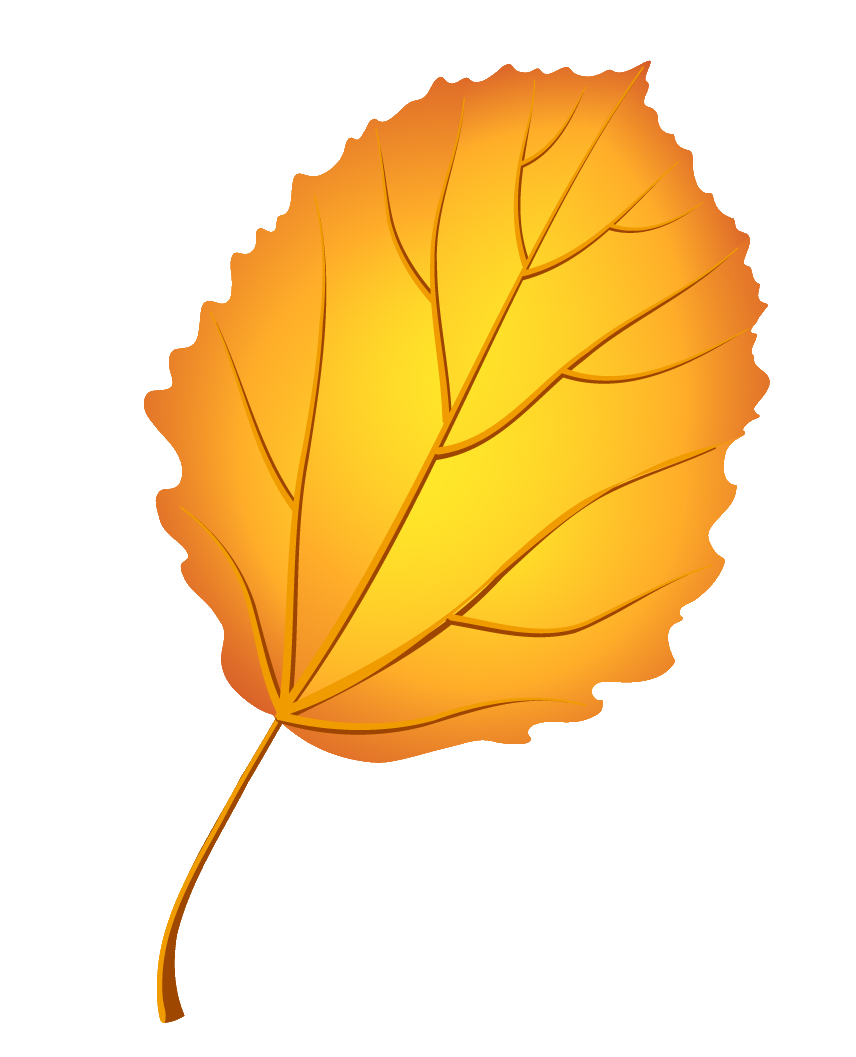